ГБ ОУ РМ «Ардатовская общеобразовательная школа-интернат для детей с нарушениями зрения»
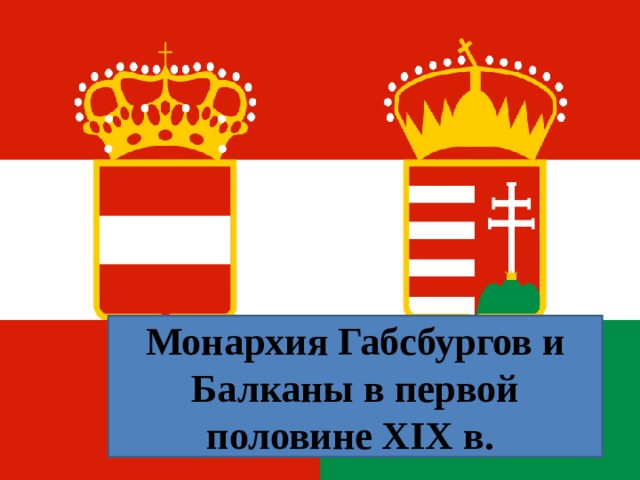 Учитель истории: Симонова С.А.
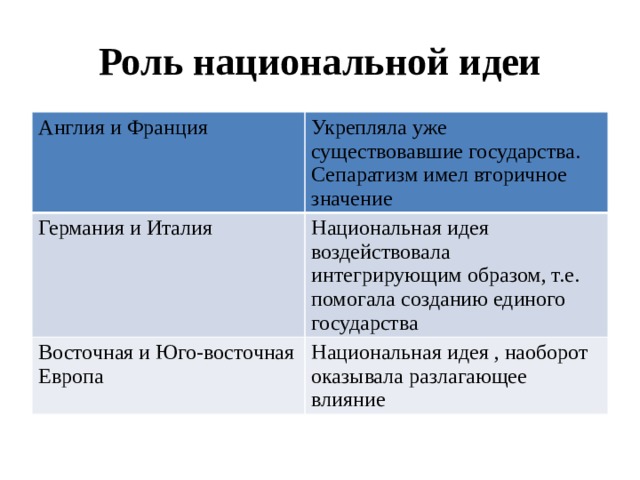 АВСТРИЙСКАЯ ИМПЕРИЯ – ЭТО ЕДИНСТВЕННАЯ ВЕЛИКАЯ ЕВРОПЕЙСКАЯ ДЕРЖАВА XIX В.,                                                               НЕ СОХРАНИВШАЯСЯ ДО НАШИХ ДНЕЙ
Сегодня на её территории расположены:
 
Австрия, Венгрия, Чехия, Словакия, Италия, Словения, Хорватия, Сербия, Румыния, Польша и Украина.
На протяжении своей истории Австрия представляла собой «Собрание корон». Долгое время государство называлось «Владения Габсбургов». И лишь в 1804г.  Францем II провозглашена Австрийская империя.
АВСТРИЙСКАЯ           ИМПЕРИЯ 
     (С 1804 Г.)
«СОБРАНИЕ КОРОН»
ВЛАДЕНИЯ
   ГАБСБУРГОВ
АВСТРИЮ НАСЕЛЯЛИ ПРЕДСТАВИТЕЛИ 11 НАЦИОНАЛЬНОСТЕЙДО XIX В. НАЦИОНАЛЬНАЯ  ПРИНАДЛЕЖНОСТЬ НЕ БЫЛА ПРОБЛЕМОЙ
В XIX В. НА ОСОБОМ ПОЛОЖЕНИИ
ПОДВЕРГАЛИСЬ 
             ДИСКРИМИНАЦИИ
НЕМЦЫ
ВЕНГРЫ
ЧЕХИ
СЛОВАКИ
ПОЛЯКИ
УКРАИНЦЫ
СЛОВЕНЦЫ
ХОРВАТЫ
СЕРБЫ
ИТАЛЬЯНЦЫ
РУМЫНЫ
ПРИЧИНЫ МЕДЛЕННОГО РАЗВИТИЯ ЭКОНОМИКИ АВСТРИЙСКОЙ ИМПЕРИИ В ПЕРВОЙ ПОЛОВИНЕ XIX Века:
СОХРАНЕНИЕ ПЕРЕЖИТКОВ ПРОШЛОГО
НЕРАВНОМЕРНОСТЬ РАЗВИТИЯ
НЕХВАТКА КАПИТАЛОВ, УГЛЯ И ПРЕДПРИИМЧИВОСТИ
НЕХВАТКА СВОБОДНЫХ РАБОЧИХ РУК
ЭКОНОМИЧЕСКАЯ РАЗОБЩЕННОСТЬ ЧАСТЕЙ ИМПЕРИИ, ТАМОЖЕННЫЕ ГРАНИЦЫ
СОЦИАЛЬНАЯ СТРУКТУРУ АВСТРИЙСКОГО ОБЩЕСТВА
ДВОРЯНСТВО -  
ВЕДУЩИИ ПОЗИЦИИ В ОБЩЕСТВЕ; ИМУЩЕСТВЕННОЕ РАССЛОЕНИЕ (ДВОРЯНИН-САПОЖНИК, ДВОРЯНИН-ИЗВОЗЧИК)

БУРЖУАЗИЯ -    
МАЛОЧИСЛЕННА

КРЕСТЬЯНСТВО -
ПРЕОБЛАДАЮЩАЯ ГРУППА НАСЕЛЕНИЯ; ПОЛОЖЕНИЕ ЗАВИСЕЛО ОТ УРОВНЯ ЭК. РАЗВИТИЯ ПРОВИНЦИЙ: В НЕМЕЦКИХ – ЛИЧНО СВОБОДНЫ, В ВОСТОЧНЫХ – В КРЕПОСТНОЙ ЗАВИСИМОСТИ
ПОЛИТИЧЕСКОЕ  РАЗВИТИЕ 
ПОЧТИ АБСОЛЮТНАЯ ВЛАСТЬ
   У ИМПЕРАТОРА
БЫЛО ПРЕОБЛАДАНИЕ ДВОРЯНСТВА,
СЛАБЫЕ ПОЗИЦИИ БУРЖУАЗИИ
ЛАНДТАГ (БОГЕМИЯ)
ГОСУДАРСТВ. СОБРАНИЕ (ВЕНГРИЯ)
СЕЙМ (ГАЛИЦИЯ)
УЗКИЙ КРУГ ПОЛИТИЧЕСКИХ И ГРАЖДАНСКИХ СВОБОД
ЖЕСТКАЯ ЦЕНЗУРА ПЕЧАТИ И ДАЖЕ ПАРТИТУР ПЕСЕН
СТРОГИЙ КОНТРОЛЬ УНИВЕРСИТЕТОВ
СЕТЬ ПОЛИЦЕЙСКИХ ОСВЕДОМИТЕЛЕЙ
ВСКРЫТИЕ ВЛАСТЯМИ ЧАСТНЫХ ПИСЕМ
РЕВОЛЮЦИЯ 1848 Г.
Канцлер, фактический 
правитель империи
 
Клемент Венцель
Меттерних
Причины:
-Власть не пользовалась
поддержкой масс
-Развивалось национальное 
Движение
-Политические репрессии
-Непопулярная экон. политика Габсбургов 
на фоне неурожаев 1845-1846 гг., 
голодных бунтов 1847 г.
-Мировой  экономический кризис 1847 г.
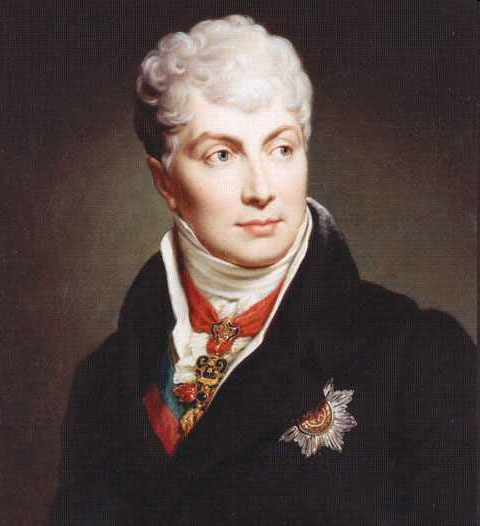 13 марта- восстание в Вене
Изменил государский порядок
Нарушал обычаи священной старины
Активно принимал участие  во всех царских делах
Взымал много денег из казны
Хотел чужими силами, хитростью и доверием крестьян завоевать все что встречалось ему на пути
Ход восстания:
на баррикады вышли рабочие, ремесленники,
студенты с требованиями:
принять конституцию
сменить правительство

Итог:
 Принятие конституции
 Созыв парламента
 Дарование политических 
свобод
4. Решение аграрного вопроса
15 марта1848 г. – 
Революция в Венгрии
12 июня 1848 г. – 
революция в Чехии
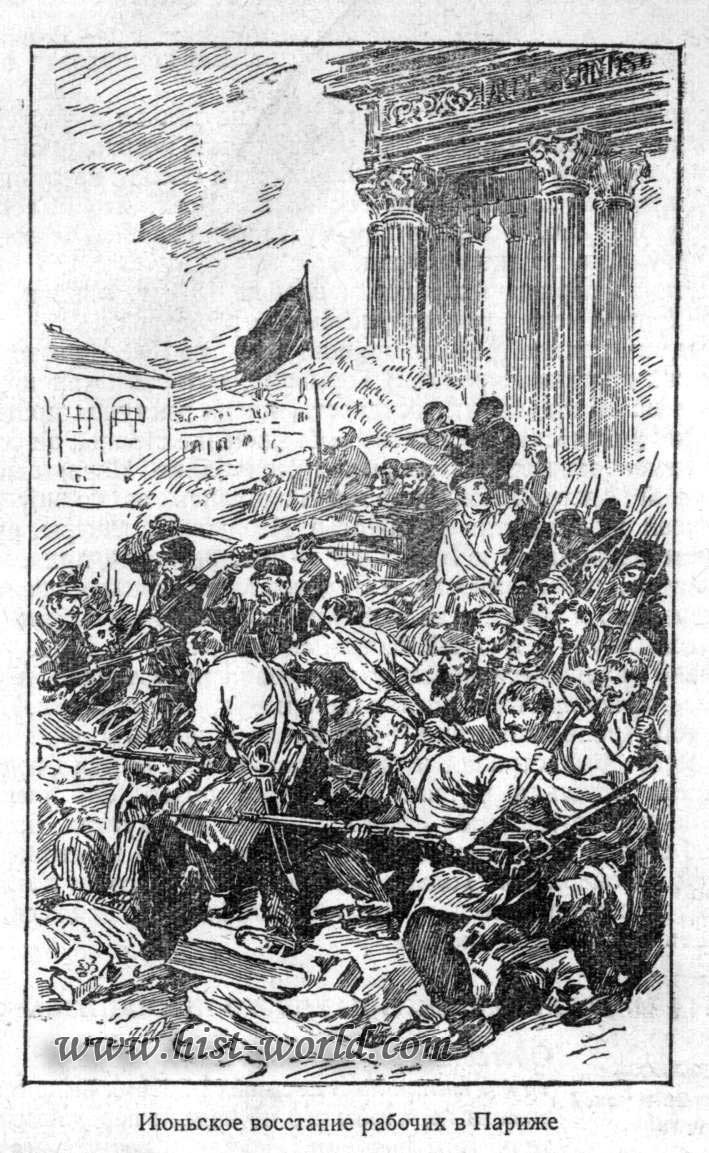 17 марта было 
сформировано новое
правительство, 
проведена крестьянская
реформа.
Итог: 
император утвердил
революционные 
законы.
Повстанцы выдвинули 
требования всеобщего 
избирательного права
и самоуправления.
17 июня- восстание
было подавлено.
Итоги революции 1848 г.:
Решен крестьянский вопрос
Не решены политический и национальный вопросы
ОТ АВСТРИИ К АВСТРО-ВЕНГРИИ
Император 
Австро-Венгрии
Франц Иосиф
Конституция была отменена
Возросла необходимость 
укрепления целостности государства

В итоге  в  1867 г. – заключено
соглашение о создании Австро-Венгрии, состоявшую из двух независимых друг от друга во внутренних делах государств — Австрии и Венгрии.
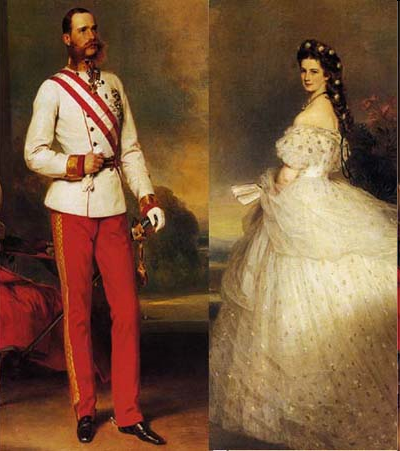 КРИЗИС ОСМАНСКОЙ ИМПЕРИИ
ОСМАНСКАЯ ИМПЕРИЯ  НАЧАЛА ОСЛАБЕВАТЬ:
СОХРАНЯЛИСЬ ФЕОДАЛЬНЫЕ ОТНОШЕНИЯ
РЕЛИГИОЗНЫЕ ПРОТЕСТЫ НАРОДОВ ИМПЕРИИ СМЕНИЛИСЬ НАЦИОНАЛЬНЫМИ
ВЕЛИКИЕ ДЕРЖАВЫ ВМЕШИВАЛИСЬ ВО ВНУТРЕННИЕ ДЕЛА ИМПЕРИИ
АВСТРО-ВЕНГРИЯ СТРЕМИЛАСЬ КОМПЕНСИРОВАТЬ НЕУДАЧИ НА ГЕРМАНСКОМ НАПРАВЛЕНИИ ВНЕШНЕЙ ПОЛИТИКИ АКТИВИЗАЦИЕЙ НА БАЛКАНСОМ НАПРАВЛЕНИИ
РОССИЯ ДОБИВАЛАСЬ: 
СВОБОДНОГО ПРОХОДА ЧЕРЕЗ ПРОЛИВЫ БОСФОР И ДАРДАНЕЛЛЫ ТОЛЬКО ДЛЯ СВОИХ КОРАБЛЕЙ;
- ПОМОЧЬ СЛАВЯНСКИМ НАРОДАМ БАЛКАН В БОРЬБЕ ЗА НЕЗАВИСИМОСТЬ
АВСТРО-ВЕНГРИЯ СТРЕМИЛАСЬ:
 - КОМПЕНСИРОВАТЬ НЕУДАЧИ В РЕШЕНИИ ВОПРОСОВ НА ГЕРМАНСКОМ НАПРАВЛЕНИИ;
-НЕ ДОПУСТИТЬ ОСВОБОЖДЕНИЯ БАЛКАНСКИХ НАРОДОВ
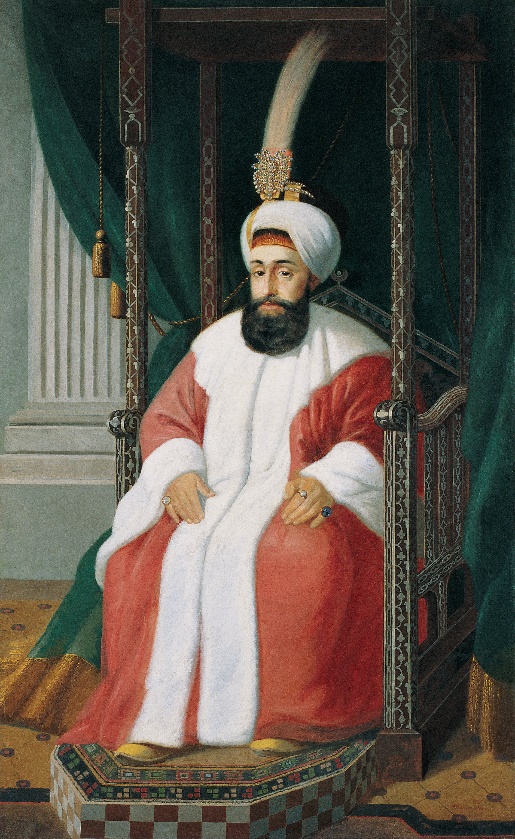 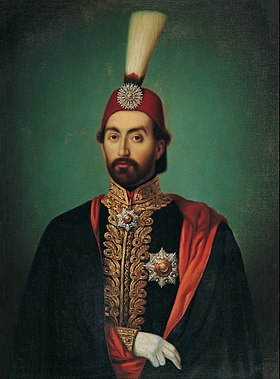 РЕФОРМЫ 
ПО ПРЕОДОЛЕНИЮ КРИЗИСА 
В ОСМАНСКОЙ ИМПЕРИИ
Султан  СЕЛИМ III (1789-1807)
Султан АБДУЛ-МЕДЖИД I  (1839-1861)
ПРИСТУПИЛ  К  РЕФОРМАМ
«НОВОГО ПОРЯДКА»:
ОТМЕНА ОТКУПНОЙ СИСТЕМЫ
СОВРЕМЕННОЕ НАЛОГООБЛОЖЕНИЕ
УЧЕБНЫЕ ЗАВЕДЕНИЯ ПО ЕВРОПЕЙСКОМУ ТИПУ
СТРОИТЕЛЬСТВО ВОЕННЫХ МАНУФАКТУР
ВОЕННАЯ РЕФОРМА
НАЧАЛ  ЭПОХУ  РЕФОРМ -
ТАНЗИМАТ:
РЕФОРМА АДМИНИСТРАТИВНОЙ И СУДЕБНОЙ СИСТЕМЫ
ПОЯВЛЕНИЕ СВЕТСКИХ ШКОЛ
НЕПРИКОСНОВЕННОСТЬ ЖИЗНИ  И НМУЩЕСТВА ПОДДАННЫХ
ПОСЛЕ КРЫМСКОЙ ВОЙНЫ 1853-1856гг. БЫЛИ ПРИНЯТЫ НОВЫЕ ЗАКОНЫ, КОТОРЫЕ ПРИВЕЛИ К ЭКОНОМИЧЕСКОМУ РАЗВИТИЮ ТУРЦИИ,  К УСИЛЕНИЮ ПОЗИЦИЙ ИНОСТРАННОГО КАПИТАЛА
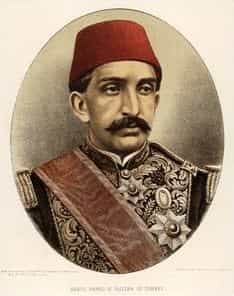 ОСМАНСКАЯ ИМПЕРИЯ ПОСТЕПЕННО ПРЕВРАЩАЛАСЬ В ПОЛУКОЛОНИЮ
Султан Абдул-Хамид II (1839-1861)